Thursday PL
Please share what you learned or discussed during your content area PL on Thursday.
p 1
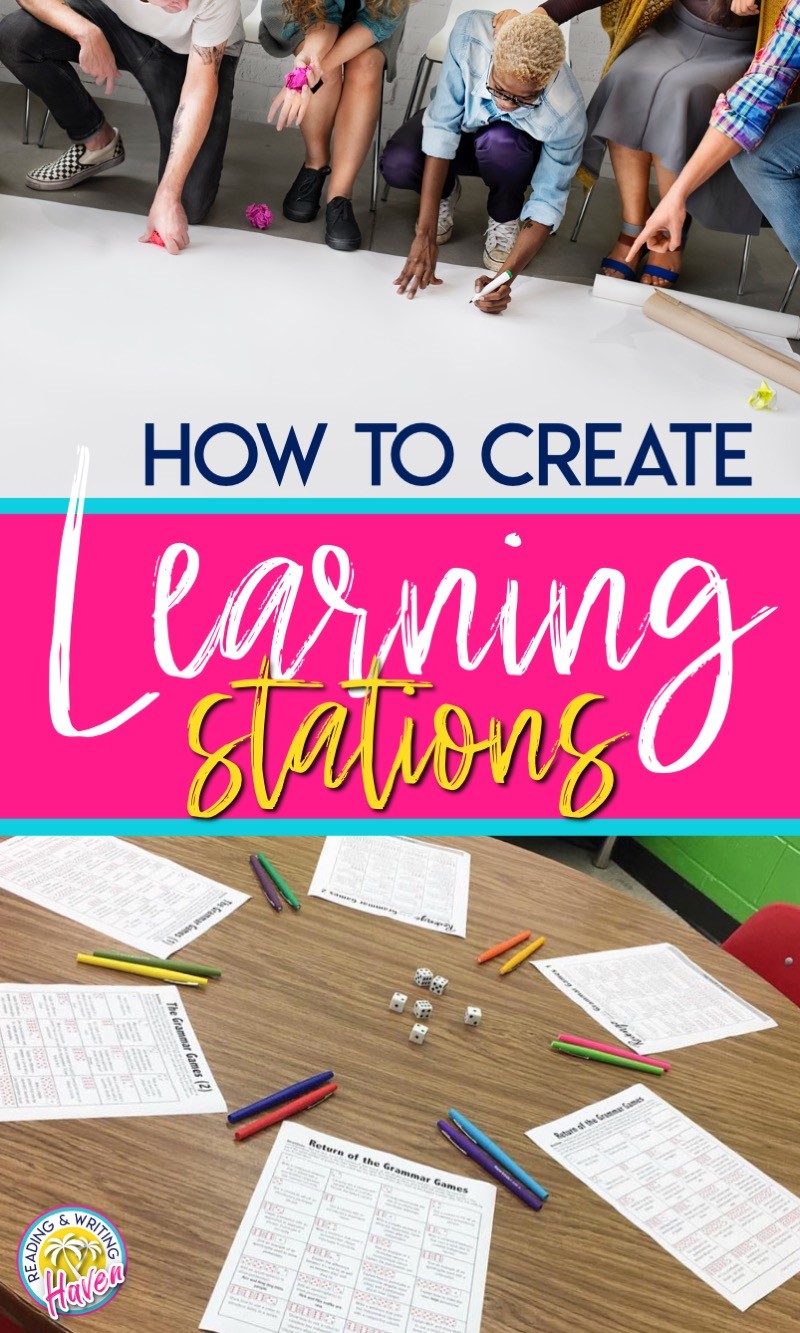 Building Thinking Through Stations
Kyle Werth
Collaborative Planning
Stations
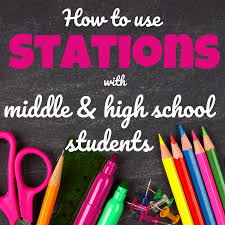 Students need rigid and rigorous timing. 
~40 mins after direct instruction
12 minutes per station
Create clear, visible groups within the room
Think about how to submit work at each station to avoid copying
Group students intentionally (by level, where you can focus your time on the lowest group OR combine multiple levels, where there is a leader in each group to help keep them on task, etc.)
Set goals for each group, make them attainable and measurable
Stations
p 3
Station Checklist
Foster Student Accountability
Create a checklist for each student to complete as they move through the stations
They will not have a lot of time, so it will be important that they move swiftly and keep track of what is still left to do. 
Have student tally their own score and sign off at the end of the class so that they are more accountable for their work.
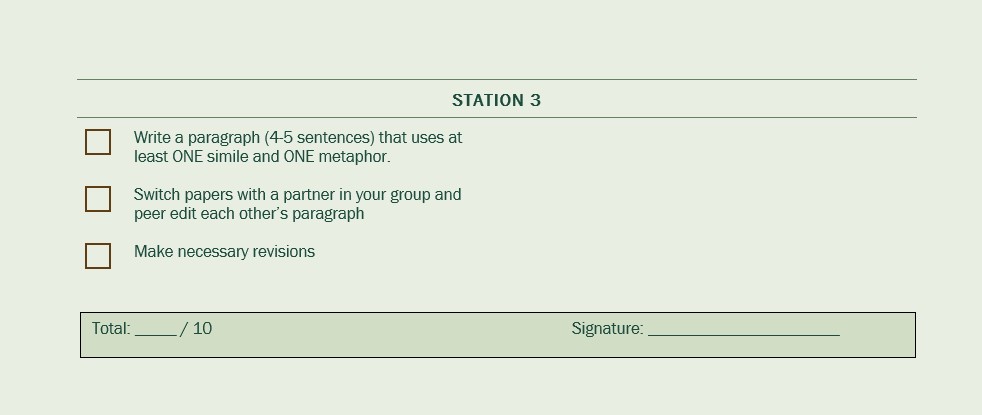 p 4
Timing, Timing … Timing
Autonomy and Accountability
Students come in and complete bellringer, which is scaffolding the stations activity
While they are completing it, you take attendance and assign everyone a group. Afterwards, create groups and give directions.
Set them free and have a timer – where typically a timer might signify, “Oh, we have 30 minutes to do this, I’ll start in 15 minutes”, if they only have 15 minutes, they’ll have to get started quicker, and will therefore theoretically accomplish more in the period
Use small increments and hold students to high expectations
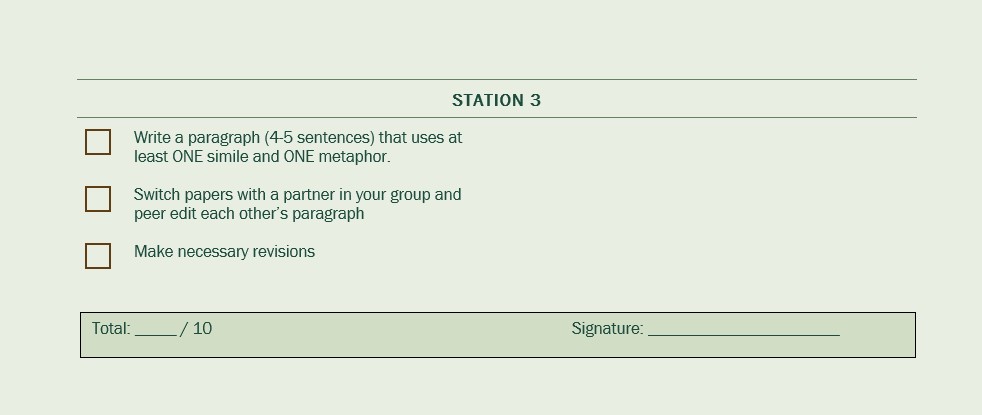 p 5
Assign Roles
Once students are familiar with how stations work in your classroom, perhaps assign roles
Students will realize (hopefully) that working together will make the assignment easier to complete
Students will have to think critically and analytically to fulfil some of these roles (rotate roles)
It will take tasks off your plate once students are able to successfully lead and moderate their own groups without your intervention – this will take time, practice, and a regular routine.
Stations
p 6
What to Include – Various Thinking Strategies
Give thinking tasks
Frequently form visibly
random groups
Use vertical non- permanent surfaces (ex. whiteboard, chart paper)
De-front the classroom
Answer only keep-thinking questions
Give thinking task early,
standing, and verbally
Give check-your-
understanding questions
Mobilize knowledge (keep students moving and examining peer work)
and
p 7
Thinking Strategies cont.
Asynchronously use hints
and extensions to maintain
flow
Consolidate from the bottom (start with basic concept, use student work to progress upward)
Have students write
meaningful notes
Evaluate what you value
Help students see
where they are and
why they are going
Grade based on data
(not points)
and
p 8
Goal for Today
Complete minutes document
Include both bulleted points below (if you’re already grouping students, put it under the strategy sharing section; if you aren’t, put it under the “Where do we need to go?” section) 
Create intentional groups for each of your classes that you think would best drive academic success
Brainstorm how you might use grouping or stations within your class
p 9